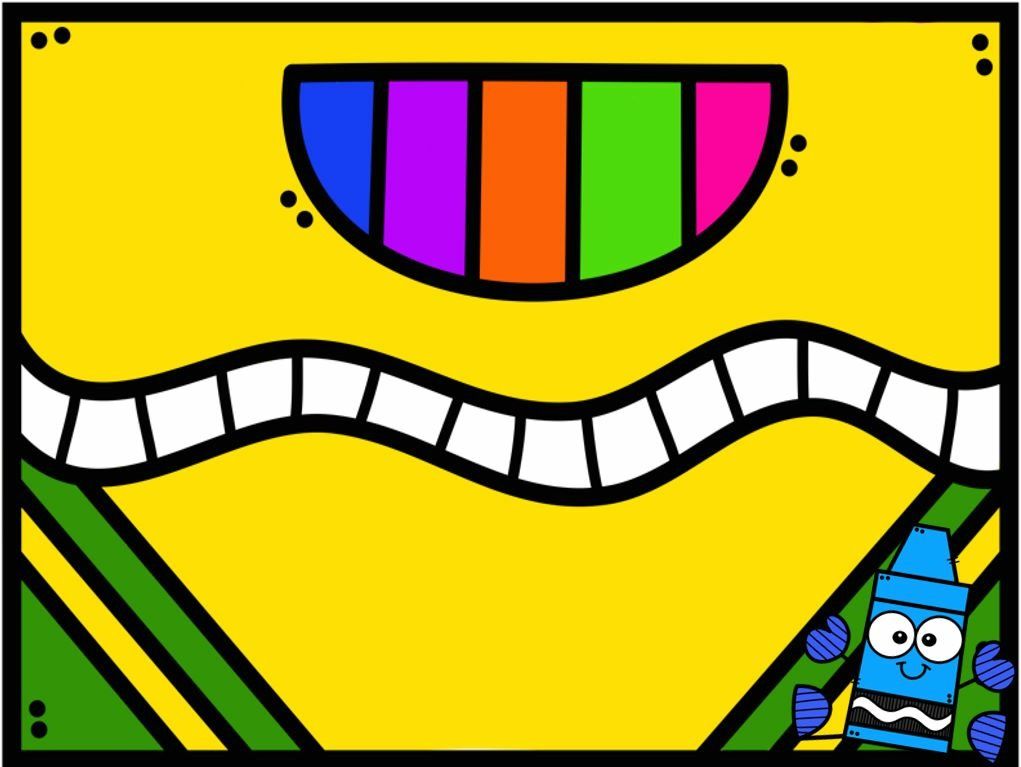 DIARIO DE ALUMNA PRACTICANTE
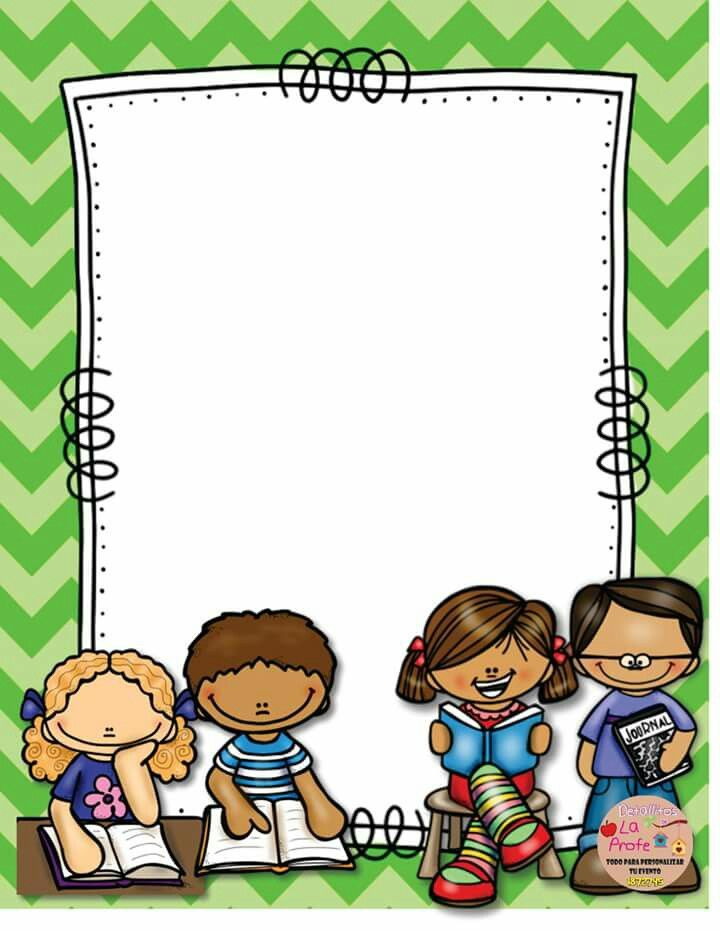 22 DE ENERO DEL 2021
¿Por qué hacemos honores a la bandera?
Exploración y Comprensión del Mundo Natural y Social
Aprendizaje esperado: Comenta cómo participa en conmemoraciones cívicas y tradicionales.
Énfasis: Lo que me da identidad al ser mexicano o mexicana.

Médiate actividades explicarás cómo se participa en las conmemoraciones cívica y tradicionales.
Identificarás las características de un mexicano o mexicana.